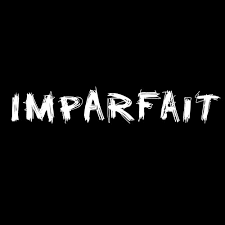 Duration
A. Emploi de l'imparfait
1. L'imparfait de l'indicatif exprime un fait ou une action qui a déjà eu lieu au moment où nous nous exprimons mais qui peut encore se dérouler.Exemple : Quand tu étais enfant, tu étais timide.
2. L'imparfait est souvent utilisé pour décrire une scène, un paysage.Exemple : Le soleil descendait derrière la montagne.
Comparaison
B. Terminaisons de l'imparfait
Remarque : Certains verbes peuvent s'écrire avec plusieurs i successifs, ou avec un y suivi d'un i !Exemples : Nous criions, vous criiez, nous payions, vous payiez.
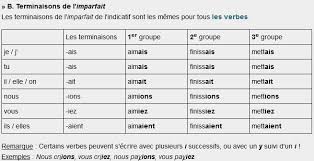 Remarque : Certains verbes peuvent s'écrire avec plusieurs i successifs, ou avec un y suivi d'un i !
Exemples : Nous criions, vous criiez, nous payions, vous payiez.
C.  Les auxiliaires ont une conjugaison spécifique qu'il faut maitriser car ils permettent de former le plus que parfait de l'indicatif de tous les autres verbes.
Exemple